1
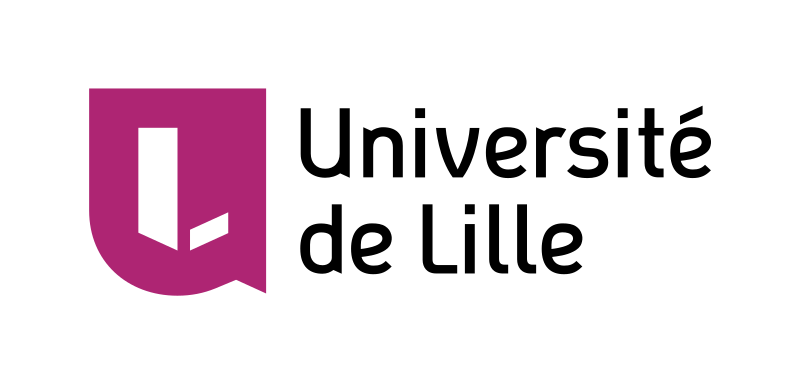 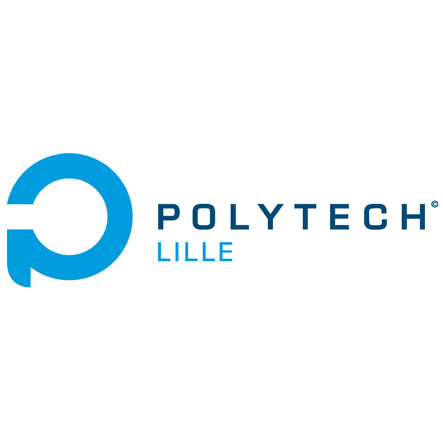 Projets Collaboratifs Inter-Spécialités 2021/2022Thématique : produire/travaillerPitch projet « Polysolant »
Par klervi dagorne, lucie collier, Valentin Delevoye, emma carpentier,  tom buyse, eva bourge et servan delahaies
2
Ne pensez-vous pas que ces masques seraient mieux ailleurs ?
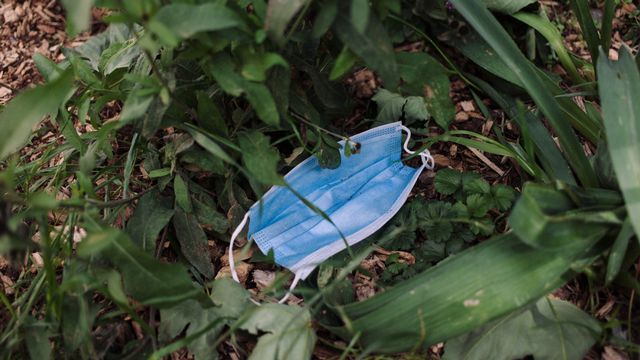 Source : radio télévision suisse (rts.ch)
Source : actu.fr
3
Notre solution ? Polysolant !
Recyclage des masques chirurgicaux usagés

Transformation en un matériau isolant après un traitement de désinfection
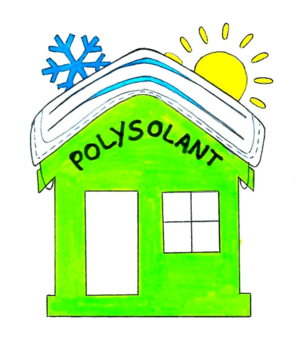 4
Pour mieux nous connaître...
Plus d’informations ?
 
- Spots publicitaires
- Réseaux sociaux
Pour qui ?
 
particuliers et professionnels
Le fonctionnement ?
 
Récupération des masques
Traitement et désinfection
Vente d’un matériau isolant
5
Pour mieux nous connaître...
Avantages
 
Système de recyclage d’un objet destiné à finir à la poubelle
Proposer une alternative d’isolation écoresponsable
Concurrents
 
Plaxtil : objets en plastique à partir de polypropylène
Metisse : isolant à partir de fibres de coton (jeans)
Qui sommes nous ?
 
Etudiants, futurs ingénieurs, soucieux de l’environnement
6
Alors qu’attendez-vous ?
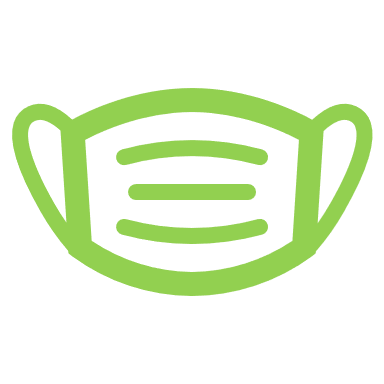 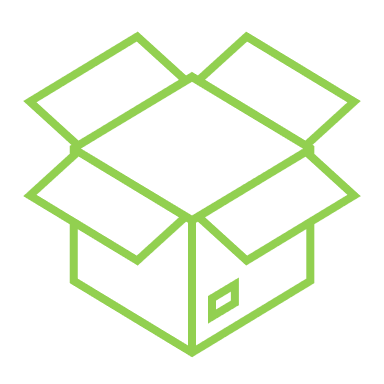 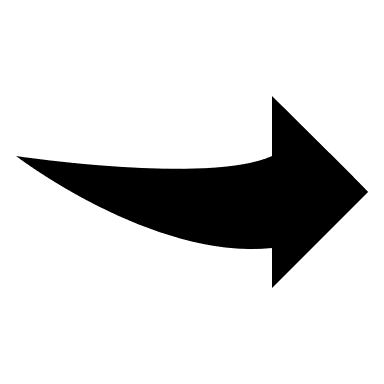 Déposez simplement vos masques usagés dans les bornes à votre disposition
7
Merci de votre attentionAvez-vous des questions ?